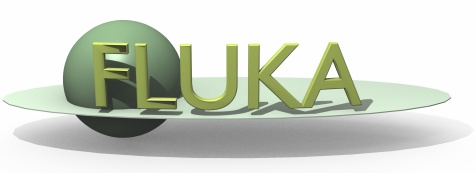 Exercise 3: Geometry
Beginners FLUKA Course
Exercise 3: Geometry
download the solution of ex2.inp from the website into a new ex3 directory and rename it to ex3.inp

open it using FLAIR

convert the cylinder to an infinite one

use a ZCC body for the cylinder
use two XYP planes, at z=0. and z=10.cm, to cut it 
re-define the regions TARGET and VAC

run
2
Exercise 3: Geometry
segment the target into three pieces by two transverse cuts

first segment: from z=0. to z=1.cm (new XYP needed)
second segment: from z=1.cm to z=2.cm (new XYP needed)
third segment: from z=2.cm to z=10.cm (no further bodies needed)
define the 3 target regions
assign them water, ALUMINUM (pre-def), and LEAD (pre-def)

activate the geometry debugging with a 1mm grid                   from (x,y,z)=(-6.,0.,-6.) to (x,y,z)=(6.,0.,11.)

see in the manual the GEOEND card
run, search for Geometry debugging in the .out file, and enjoy the lack of errors

perform the same operation by the dedicated FLAIR Process/Debug frame
3
Exercise 3: Advanced & Homework
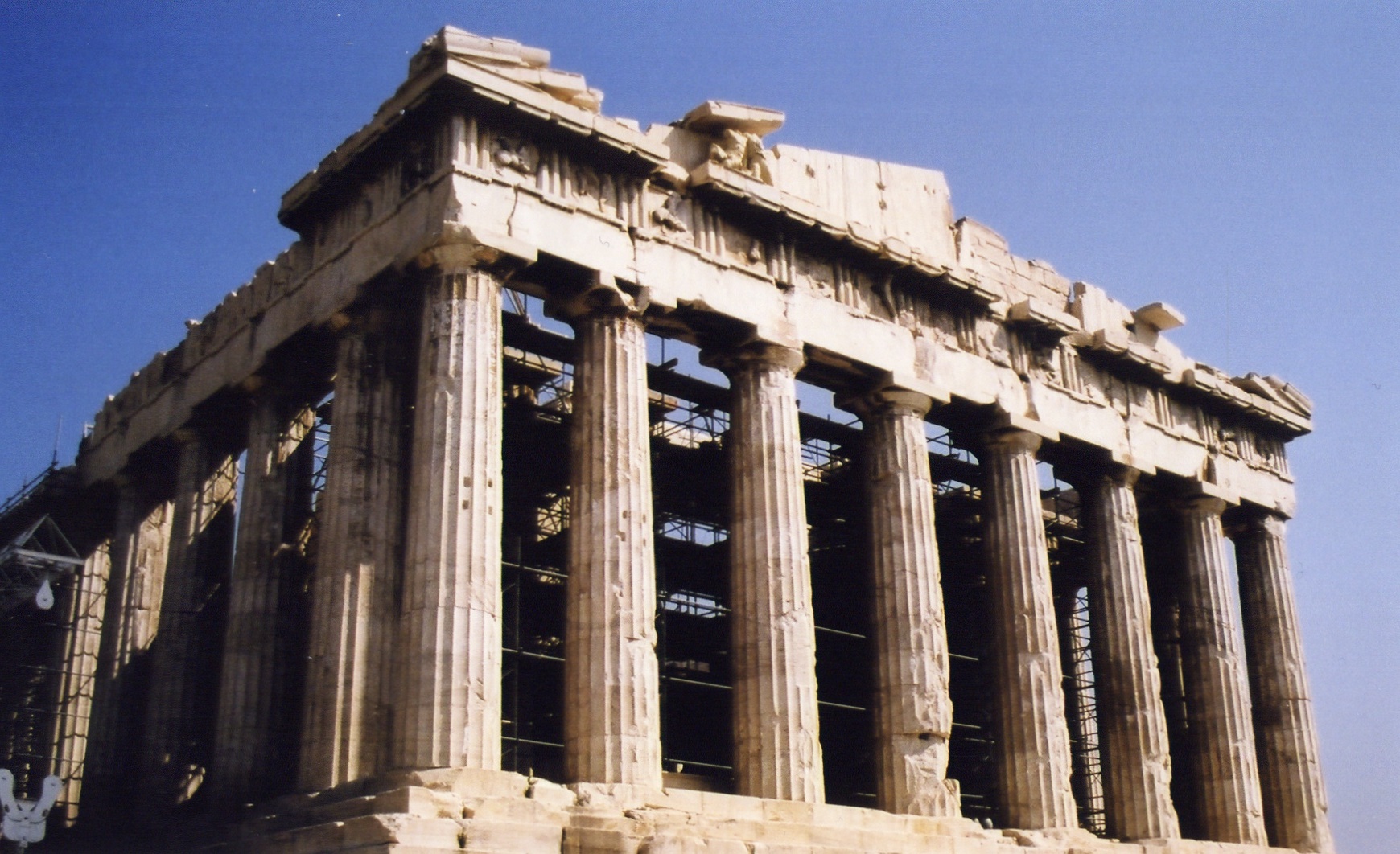 create a bit more realistic and complex geometry
4